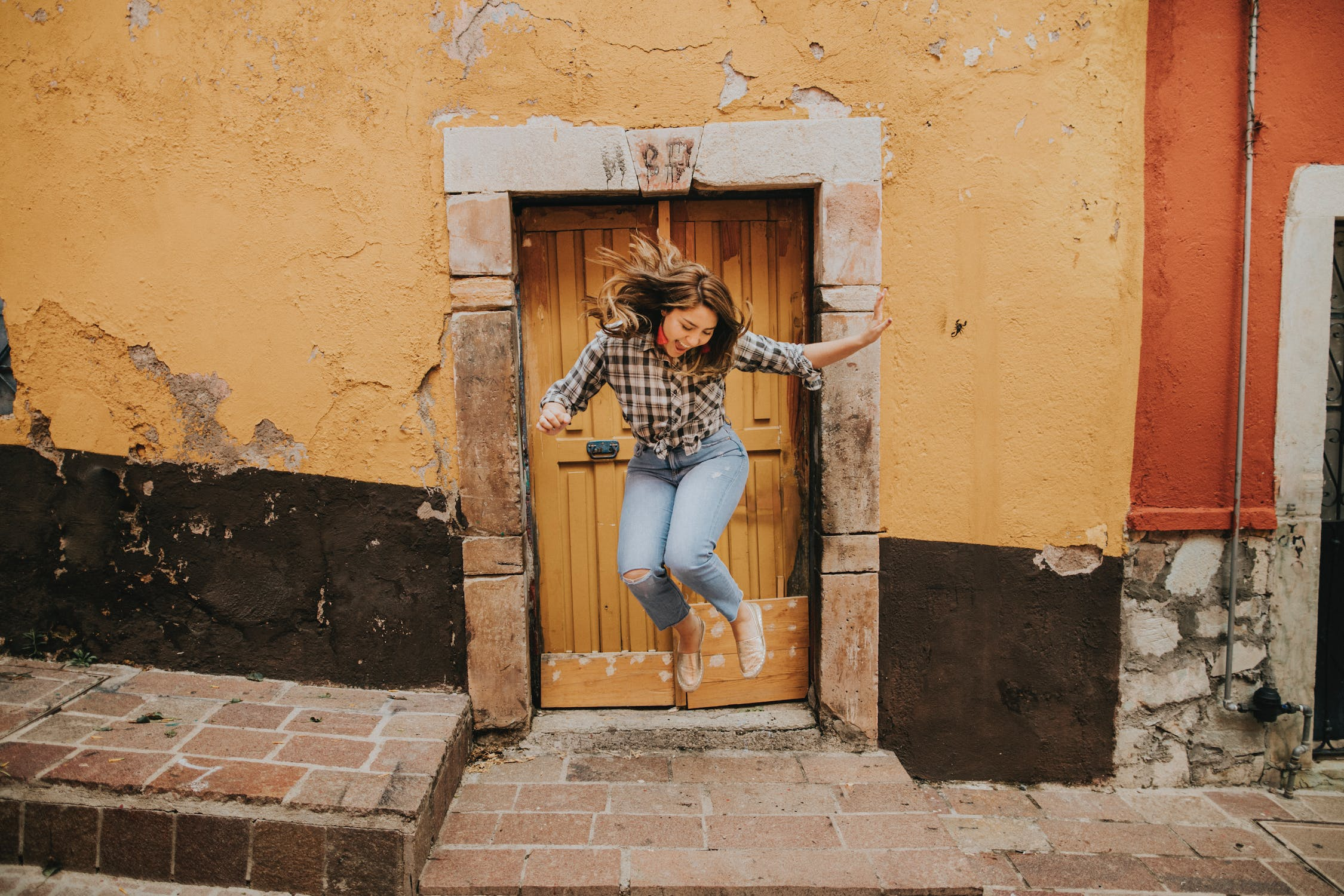 NSW Department of Education
LEAP! Level up your skills in section I – advice for teachers
Writing about HSC visual arts
Creative arts curriculum team
[Speaker Notes: https://www.pexels.com/photo/woman-in-black-and-white-plaid-shirt-and-blue-denim-jeans-jumping-on-brown-concrete-floor-3680771/]
Advice for teachers
The visual arts word bank can also be completed in class time, using chunking pedagogies. Try separating out each section and sub-section of the syllabus. Spend 15 minutes at the beginning or end of a lesson to make a list of key words matching each syllabus area.
Suggest to students that they personalise a copy of the word bank to put on the wall of their home study space as an ongoing reference. Encourage the use of the word bank as a ‘living’ document students can add to over time.
When practising section I responses, allow students to have the word bank in front of them to help in both the planning and writing stage until they internalise the words in the syllabus summary word bank.
Every time teachers introduce a new artwork, begin the lesson by introducing it as an unseen image in the form of a section I question. Use the brainstorming, planning and scaffolding processes as a guide to how to unpack unseen images. Begin with simple question 1 style questions in Stage 5 or early in Stage 6.
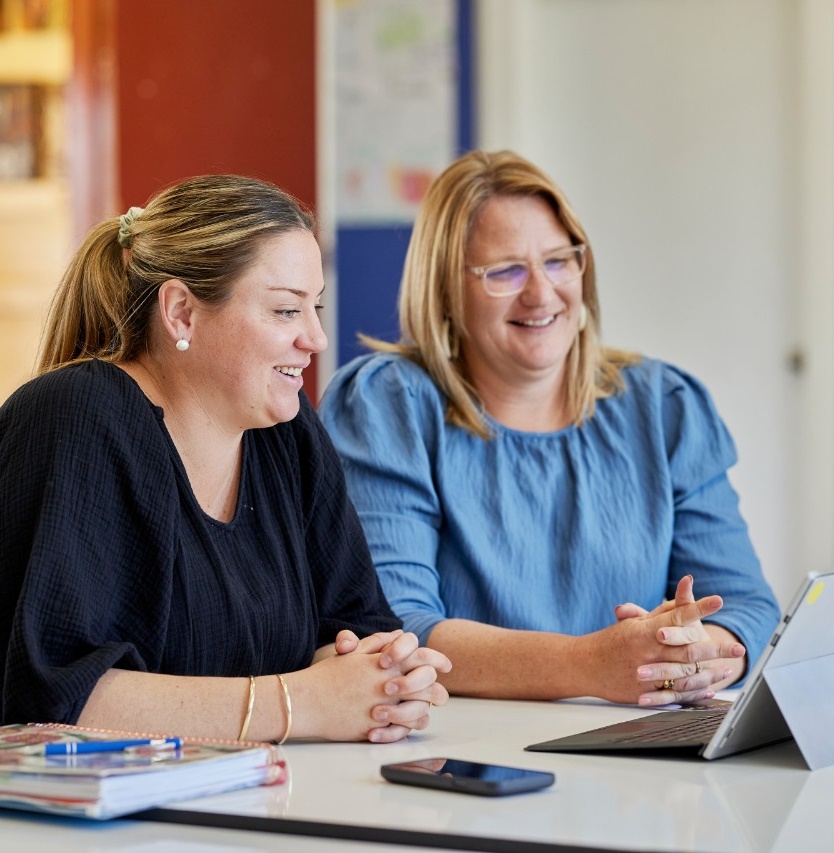 2
Advice for teachers continued
Once students internalise the KCI and PEEL process, students should be able to complete unpacking a Section I style question and complete a quick handwritten response quickly. Students will internalise the process faster when it is used at the beginning of an art criticism and art history lesson.
In Stage 6, introduce artworks that you are planning to use in a case study as question 2 or question 3 style questions. This will enable students to master the processes involved in this learning guide and analyse and interpret unseen images in greater depth.
Encourage peer review and feedback to offer students an opportunity to read a range of writing styles and hone their skills in identifying key language and structures in responses as well as practise applying the marking guidelines.
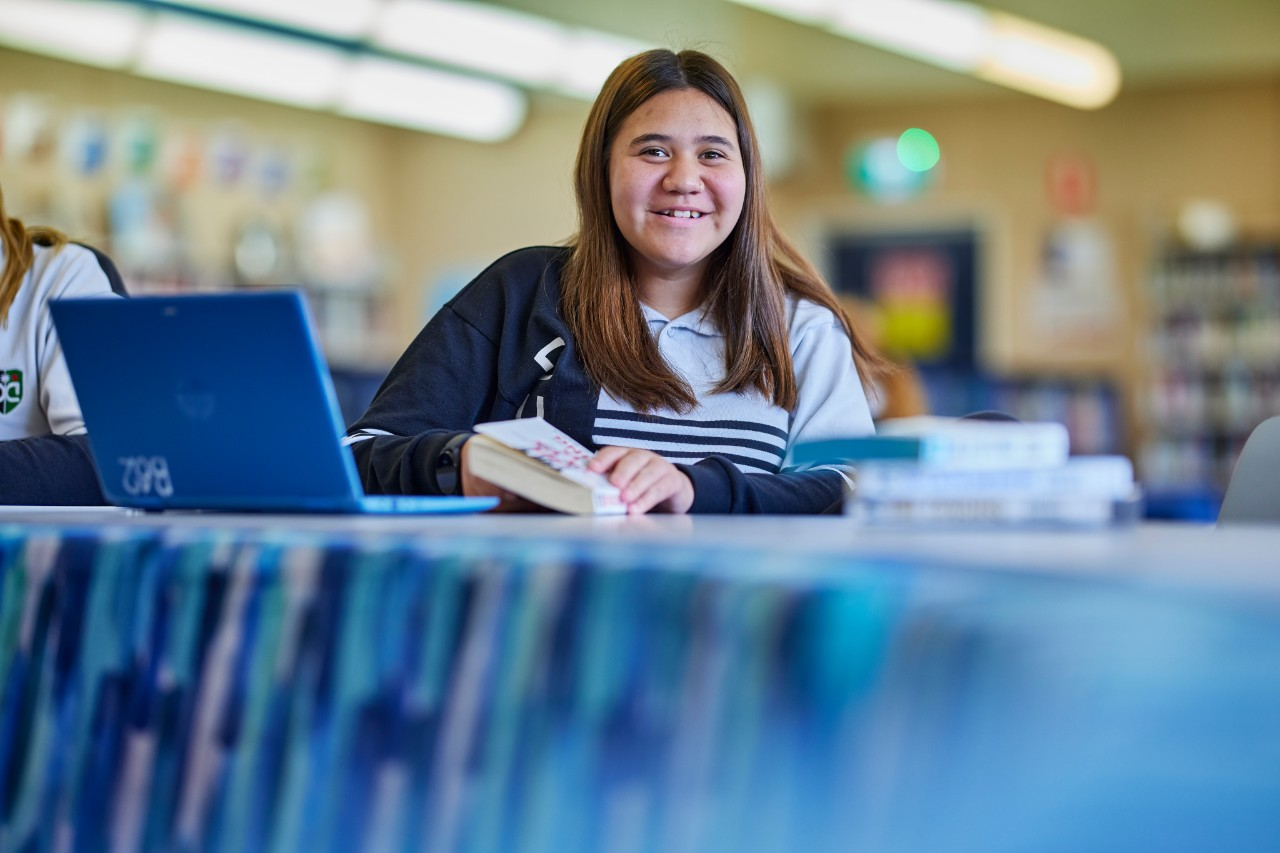 3
References
Links to third-party material and websites
If you use the links provided in this document to access a third-party's website, you acknowledge that the terms of use, including license terms set out on the third-party's website apply to the use which may be made of the materials on that third-party website or were permitted by the Copyright Act 1968 (Cth). The department accepts no responsibility for content on third-party websites.
All material © State of New South Wales (Department of Education), 2021 unless otherwise indicated. All other material used by permission or under licence. 
NSW Education Standards Authority (NESA) Glossary of Key Words NESA website, accessed 03/02/2023. 
NSW Education Standards Authority (NESA) Visual Arts 2017 HSC exam pack NESA website, accessed 03/02/2023. 
Visual Arts HSC exam paper 2017 © NSW Education Standards Authority (NESA) for and on behalf of the Crown in right of the State of New South Wales, [2017] accessed 03/02/2023. 
Visual Arts Stage 6 syllabus 2016 © NSW Education Standards Authority (NESA) for and on behalf of the Crown in right of the State of New South Wales, [2016] accessed 03/02/2023. 
Pexels (2022) Woman jumping [image] accessed 11/02/2023.
4